Risk Assessment And Action Planning
Ensuring a proportionate response
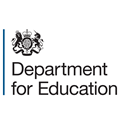 What’s required?
Counter Terrorism and Security (CT&S) Act 2015 states that RHEBs will be expected to: 

“carry out a risk assessment for their institution which assesses where and how their students might be at risk of being drawn into terrorism”

As stated in the Prevent duty guidance for Higher Education providers in England and Wales
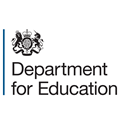 Understanding the law
The Counter-Terrorism Secuiry Act (CTSA) and guidance place clear obligations on institutions. 

It’s important to understand the meaning of “due regard” and the risks [Section 26 CTSA 2015].
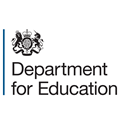 Understanding the compliance requirements
Check the in-place structures and policies. 

Brief and plan early – anticipate:

Planning must determine what is most important to mitigate in accordance with the overall organisational need and the Prevent duty.
Ensure that the required organisational capability to anticipate and manage risks is in place at all levels and in the appropriate departments
Ensure clarity on regulator submission requirements and timescales.
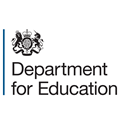 A thorough and dynamic action plan
Your action plan will be driven by the risk analysis (it’s fine to have a combined analysis and plan).  

A “whole organisation” approach is likely to be most effective:

avoid internal competition
managers and their departments and functions should be clear on cross-department workstreams and ensure cooperation
buy-in achieved through ownership and understanding

Organisational divisions may hinder progress towards Prevent compliance.

Consider inclusion of other aspects of the CONTEST Strategy in the risk assessment and action plan implementation.
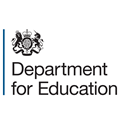 What to include in the action plan
Include responsibilities and timescales, which should reflect the severity of individual risks as identified in the risk assessment part of the process
 
Updated at a specified and agreed rate throughout the year, linked to internal and/or external drivers

Responsive to changes

Centrally coordinated, with “ownership” and responsibilities spelled out and agreed
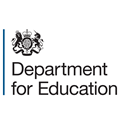 Getting the balance right (1/2)
Risk assessment:

Related to the overall probability of occurrence, impact and mitigation measures required to manage the threat of radicalisation and extremism

Action plan:

Management and operational process to mitigate any perceived risk
Proportionate response
Aligned with organisational culture, context, priorities and the risk itself
Example of balance with human rights and free speech
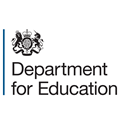 Getting the balance right (2/2)
Ensure balance by developing plans that are based on a clear understanding:

of risks involved and of the processes that need to be considered to manage them.  
that the action plan and associated risk assessment that you are required to produce will provide a risk-aligned and updatable point of reference, guidance and direction.

Action plans should consider and take into account both internal and external drivers such as:

business processes, method of delivery, semesters and events.
Counter-Terrorism threat information, OfS submission deadlines.
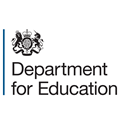 Capture everything you can
Capture potential risks and issues in your risk assessment and action plan. Time on this, is time well spent. 

Expend as much effort as required on your risk assessment and action plan. If you fail to identify all of the risks or fail to indicate the actions that are required in adequate detail, your risk assessment and action plan will be of little worth or use. 

Consult widely – internally and externally.

Not all organisations have the same structure and resource and plans should reflect this. For example – chaplaincy?
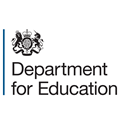 Things change...
Risks will change and develop over time and the assessment, management and action plans that you put in place will require constant and regular review and updating. 

Examples of change drivers:

A change in the general terrorism threat level and international, national, regional or local incidences of radicalisation and extremist/terrorist incidents and events
Political and other directives that may have an impact and shift views on the legitimacy or otherwise of what may be considered risks of people being drawn into terrorism including changes to the threshold of intervention
Change to your own organisational profile, capability or alignment to particular ideas or ideologies. 
Workforce and student cohort changes for example demographic or teaching delivery. This may depend upon your location, operating environment or even the type of course or programme that you deliver
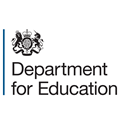 Risk assessment drivers
The HE Guidance usefully outlines some areas that may be considered relevant areas of potential risk:

effective Partnership
external speakers and events
IT including the viewing, production and dissemination of  terrorism-related material
staff training
welfare, pastoral support and chaplaincy services
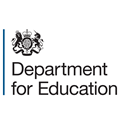 Risk - effective partnerships
The expectation of active engagement from senior management of the university (including, where appropriate, Vice Chancellors and governing bodies) 

Department for Education Regional Prevent Coordinators

Local Authority Prevent Coordinators who manage Prevent Boards and support the Channel support scheme

Local Police Prevent teams 

Cross-organisation involvement often includes estates/security, student services, communications and media, students and Students’ Union

See Paragraphs 16 – 18 HE guidance.
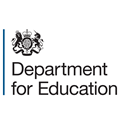 Risk - external speakers and events
Requirement to have a system in place to identify, assess and manage events 

Includes online and off campus branded and affiliated events

Policy and process must take account of all freedom of speech and other related law and requirements – balance

Regional Prevent Coordinators support

See paragraphs 7 – 15 HE guidance.
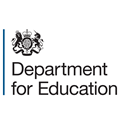 Risk - IT (including the viewing, retention and dissemination of  terrorism related material)
RHEBs are expected to have policies in place to manage the use of their IT equipment and online access.

Consider the use of filtering to restrict access to harmful online material.

Clear policies and procedures for students and staff working on sensitive or extremism-related research and this should be considered and authorised, usually by ethics committees or similar. 

See paragraphs 27 – 28 HE guidance.
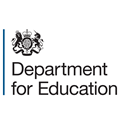 Risk - staff training
Appropriate staff identified to undertake Prevent awareness training

The training should:

provide staff with an understanding of the factors that make people support terrorist ideologies or engage in terrorist-related activity
enable them to recognise vulnerability to being drawn into terrorism
be aware of what action to take in response 

RHEB must have clear pathways for consideration and referral of cases for internal or external support 

See paragraphs 22 – 24 HE guidance
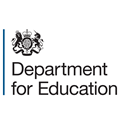 Risk - welfare, pastoral support and chaplaincy services
Expectation of adequate and effective welfare and pastoral support for students of all backgrounds

Where prayer and other faith related facilities are available organisations must have effective policies and practices to ensure effective oversight of their use

Processes in place to manage issues that might arise from the use of such facilities

The Prevent Duty does not create a mandate for the provision of facilities for any faith where they did not exist or are not required

See paragraphs 25 – 26 HE guidance.
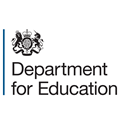 Consequential risk
Consequential risks are those which affect either us or others around us as a result of the initial risk having a further impact or because we have failed to mitigate that initial risk effectively.

Caused by our own process failures, the change in the risk itself, or by the actions and events that we are attempting to manage. 

Move away from the concept of risk management in the context of Prevent as a simple, one-dimensional or once only activity. Risk management should be a cyclical process subject to constant reassessment and re-evaluation. 

Prevent risk management involves a significant degree of thought, anticipation and planning, as well as a prepared ability to follow processes and procedures that are well thought out and practised.
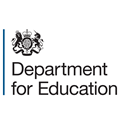 Issues of consequential risk (1/2)
The effect of actions that you do or do not take:

on your students and employees
on your local community
on your business partners 
on your educational partners 
on recruitment
on the development of further risk to your organisation
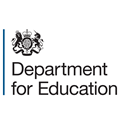 Issues of consequential risk (2/2)
Risk of failure to comply with CTSA includes:

government sanctions as a result of non-compliance with OfS requirements to rectify inadequate practice

individual litigation

consequential risks to associated legal compliance

an over-bureaucratic and burdensome approach, for example external speaker events deterred by unnecessarily complex or confusing processes
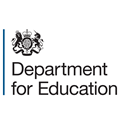 In summary
Understand the law, compliance requirements, the threat and your own institution

Conduct a thorough, dynamic risk analysis and align it to the above 

Check the in-place structures and policies and consult across the organisation on capability and responsibilities

Put in place a thorough, dynamic action plan, communicate internally and externally and ensure it is time-bound with specified review/completion dates.

Maintain a balanced view – don’t dramatise issues.

Match the risk analysis to the institutional risk register and the action plan to the risk analysis.
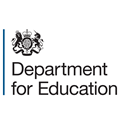 Questions and discussion